Як навчити дитину читати
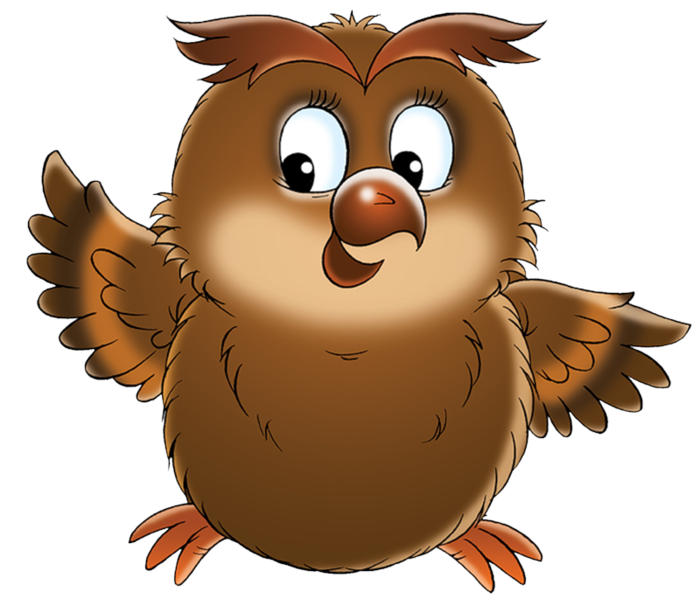 З досвіду роботи творчої групи вихователів Протопопівського ДНЗ “Колобок”
Нетрадиційні методики раннього навчання читання:

 Глена Домана

 Миколи Зайцева

 Сесіль Лупан

 Людмили Шелестової

 Євгенія Чаплигіна.
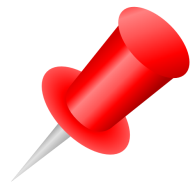 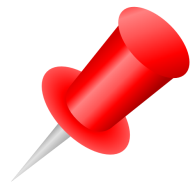 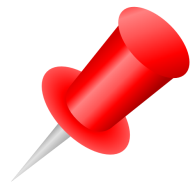 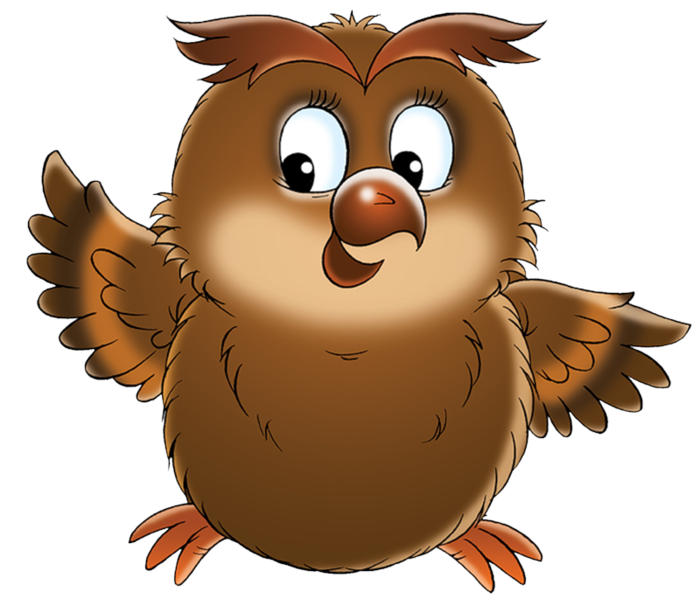 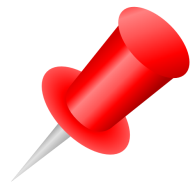 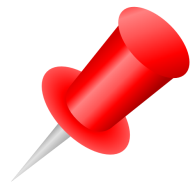 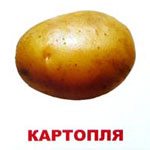 Глена Домана карточки
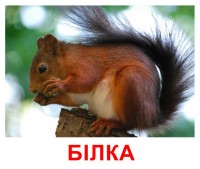 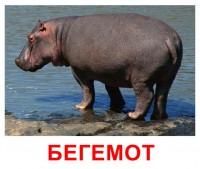 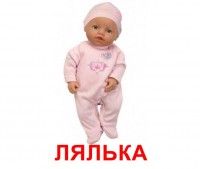 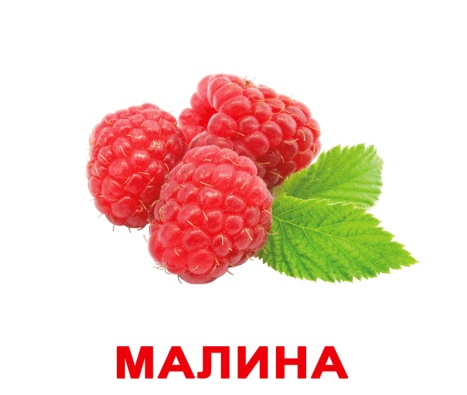 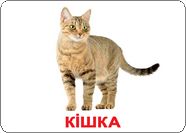 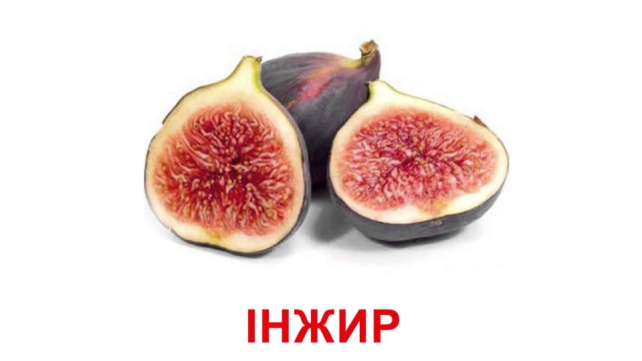 Як навчити дитину читати за системою Глена Домана
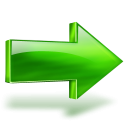 Перший крок: окремі слова (назви членів сім’ї, предмети побуту, особисті речі, частини тіла, домашні тварини або продукти харчування).

Другий крок: словосполучення  (наприклад, «ОРАНЖЕВИЙ СЛОН» або «ЗЕЛЕНЕ ЯБЛУКО»).

Третій крок: прості речення (наприклад, «СЛОН ЇСТЬ»).

Четвертий крок: поширені речення 

П’ятий крок: книги
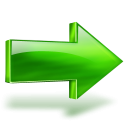 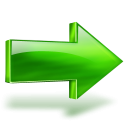 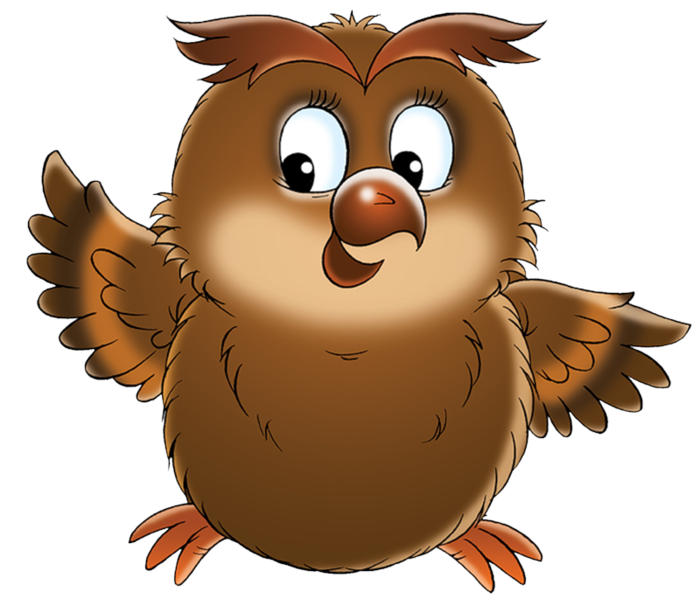 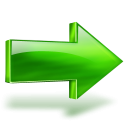 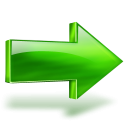 Вчимося читати за методикою Сесіль Лупан
СТІЛ
акваріум
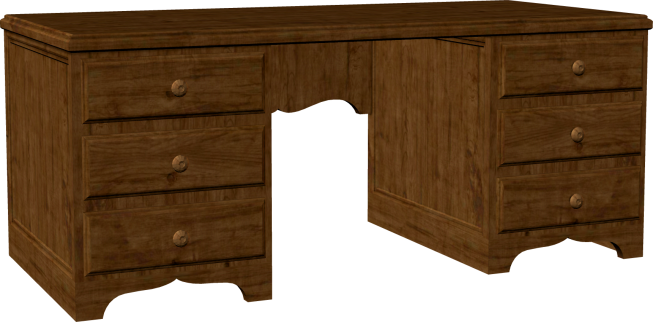 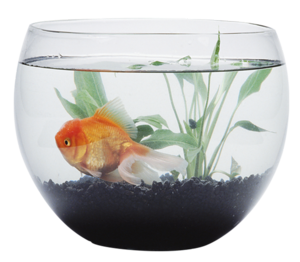 КАРТИНА
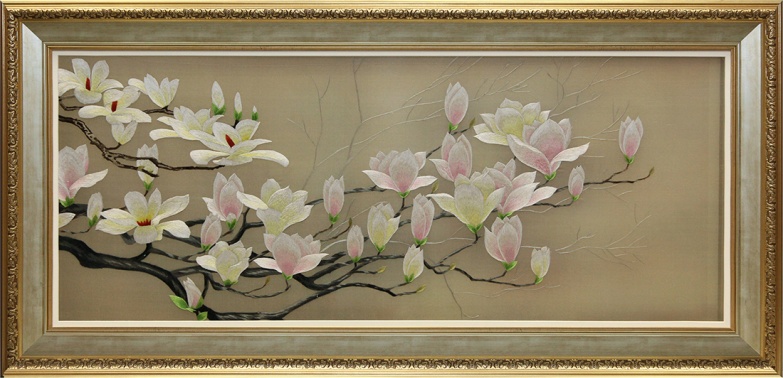 Алфавіт Сесіль Лупан
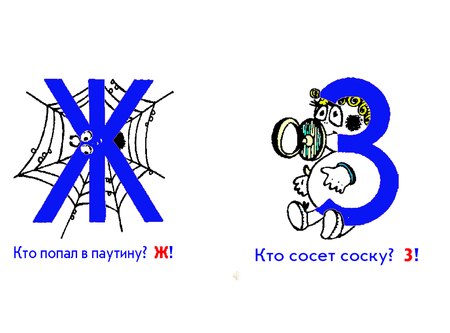 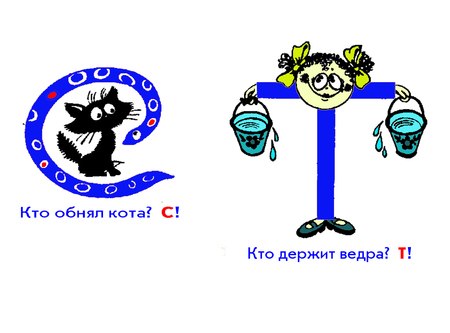 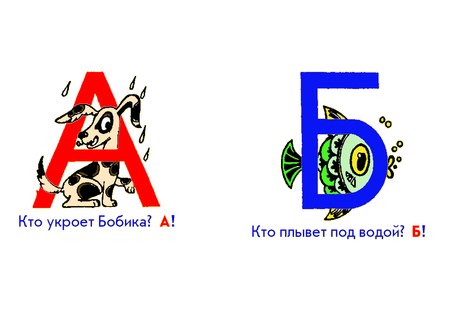 Що таке кубики Зайцева?
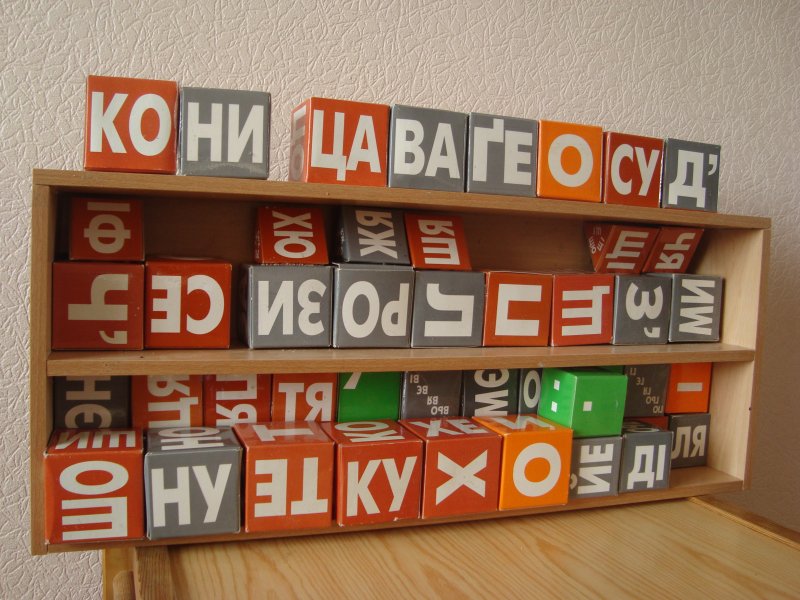 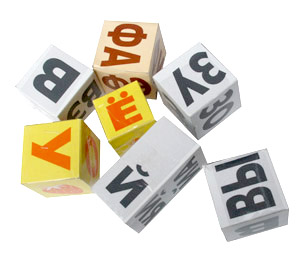 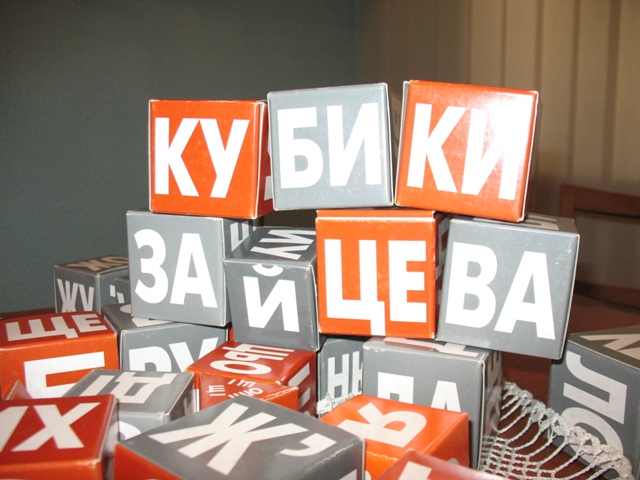 Кубики поділяються за різними критеріями:
- за об`ємом:  великі і маленькі, великі подвійні
- за кольоровими ознаками:
“ золотий” – жовтий
 “залізний” – сірий
 “дерв`яно - золотий”
  “залізо – дерев`яний”
- за звучанням наповнювача, яка сприймається   пальцями рук
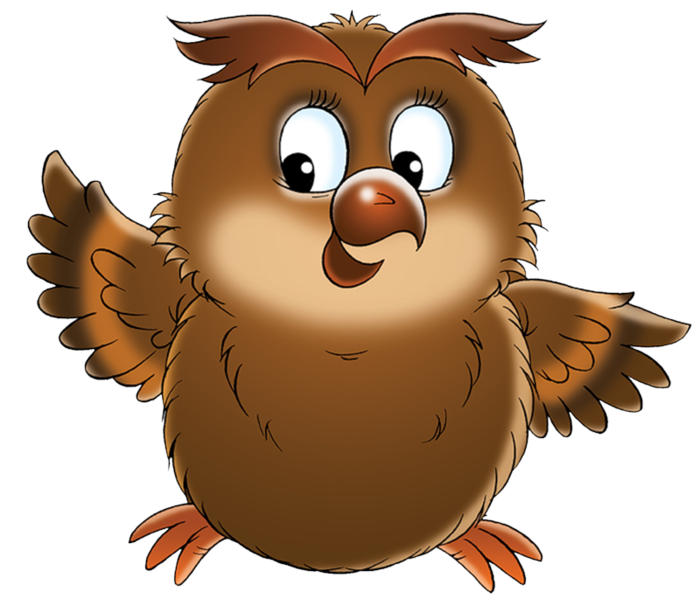 - за вагою
Склади розташовані у таблицях, зіставляючи і співвідносячи їх за:
дзвінкістю
глухістю
 твердістю
 м`якістю
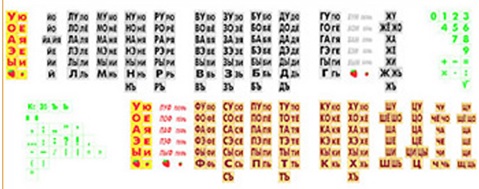 Навчання дітей на три етапи:
І етап: ознайомлення з кубиками і таблицями.

ІІ етап: ознайомлення з складовими картками, читання слів.

ІІІ етап: читання речень, невеликих текстів.
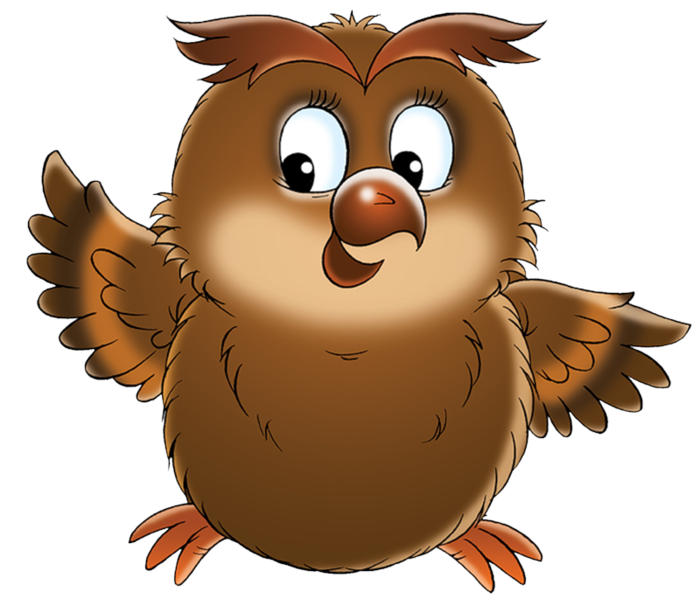 Технологія.
Показати, запам’ятати, відшукати.

Озвучити обраний склад. 

Озвучити обраний кубик.

«Яке слово написати?».
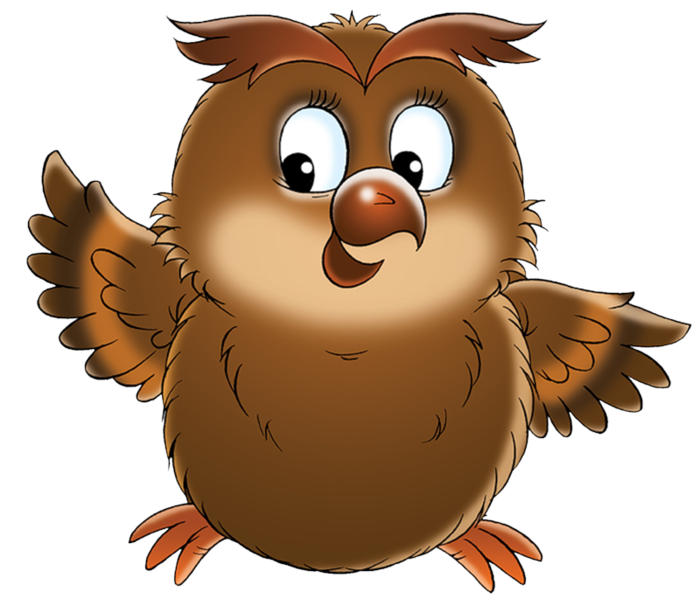 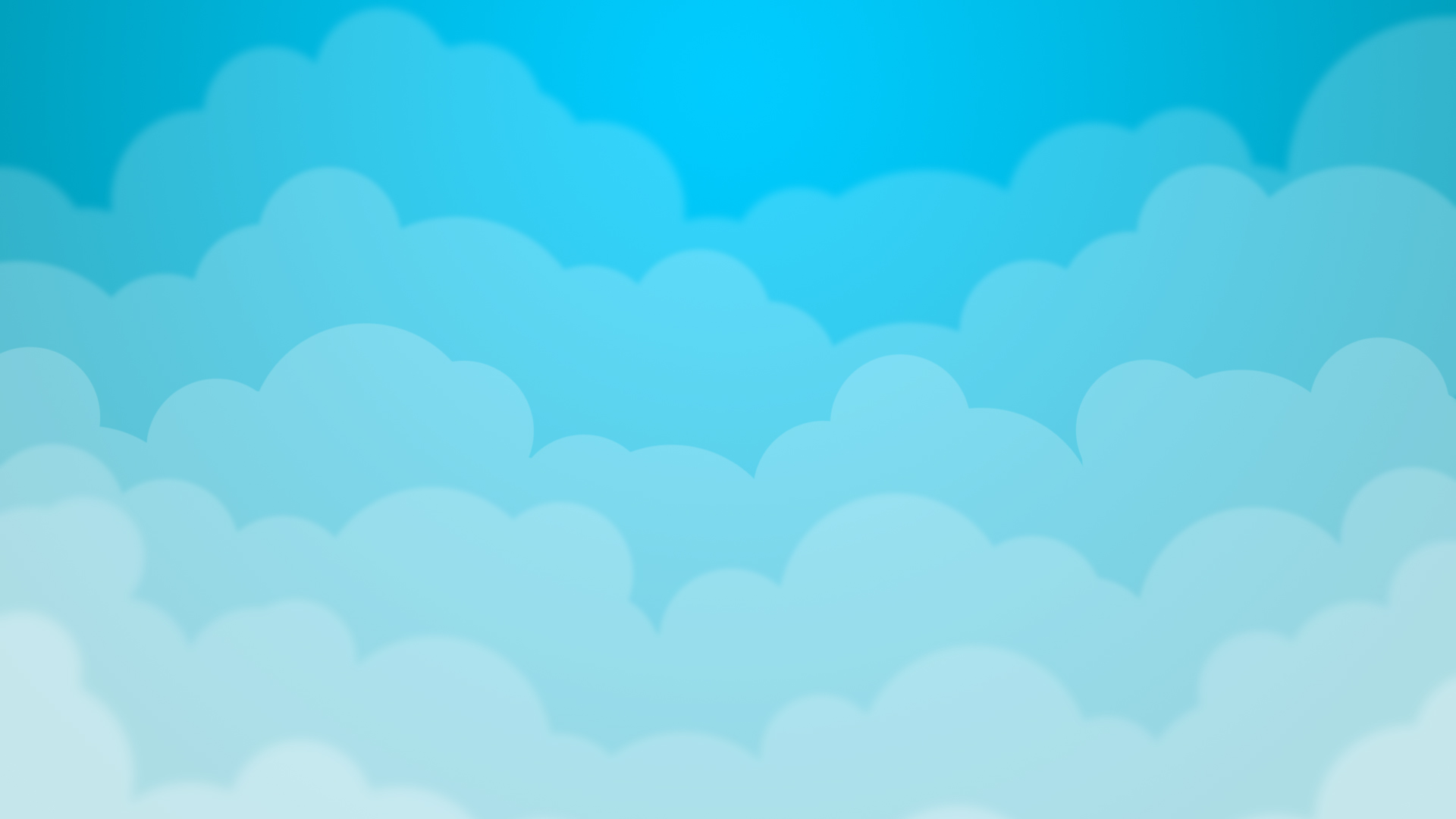 Навчання читання за авторською методикою 
Л. Шелестової
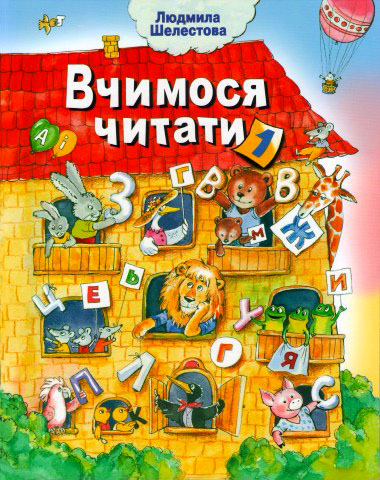 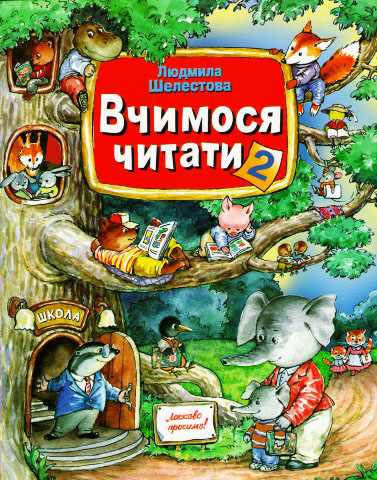 Завдання в посібнику рекомендовано викладати у поданій послідовності: 

 - ознайомлення зі складом;

 - відшукування певних складів серед інших;

 - виділення певних складів у словах в різних позиціях;

 - складання слів з уже відомих складів.
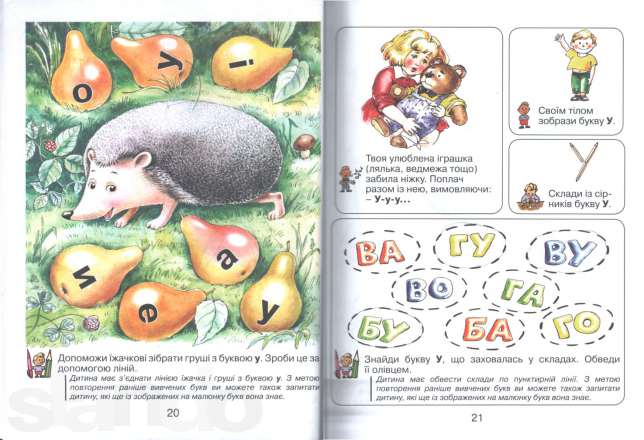 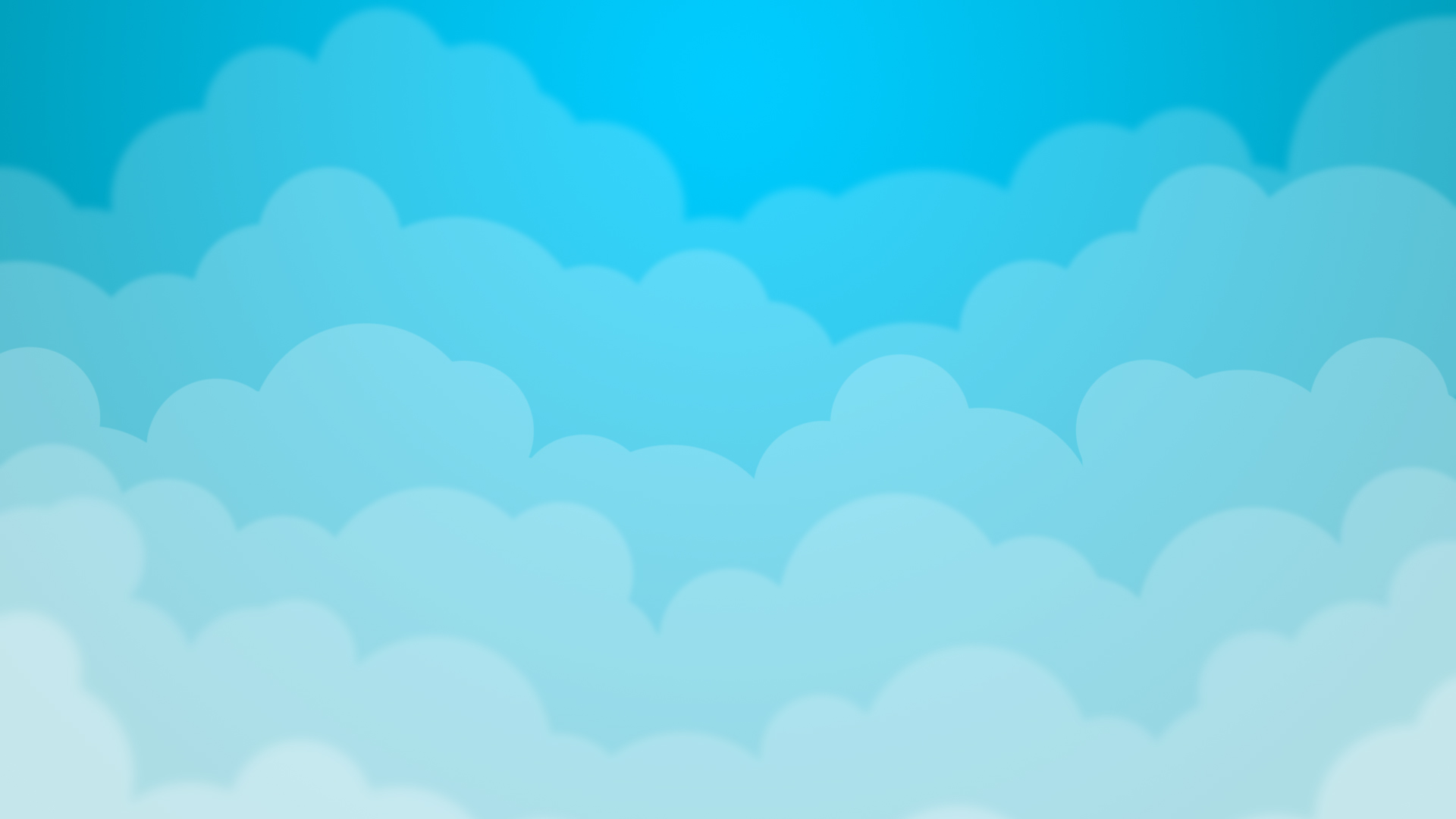 Динамічні кубики Чаплигіна
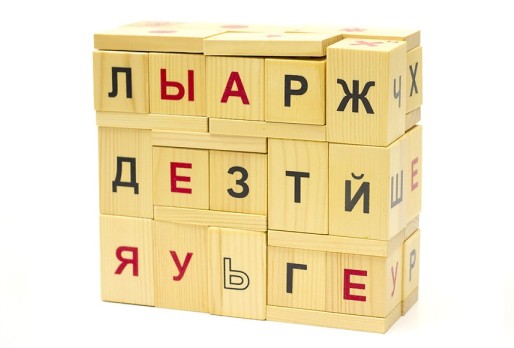 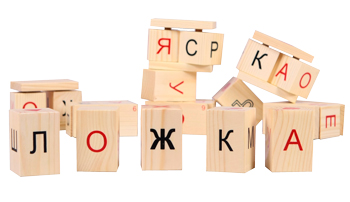 «Ребус-метод» — це усна гра
У нас всього два правила:

Від слова ми беремо лише перший звуковий склад. 

Маска — МА Вафля — ВА Кошик — КО 

2. З декількох слів гучно й ритмічно вимовлених вголос одне за одним,
ми виділяємо лише перші їх склади і дослухаємось, яке нове слово у нас вийшло.

Маска-маска — МА-МА Кошик, ложка — КО-ЛО Кактус-шапка — КА-ША Маска-шапка — МА-...
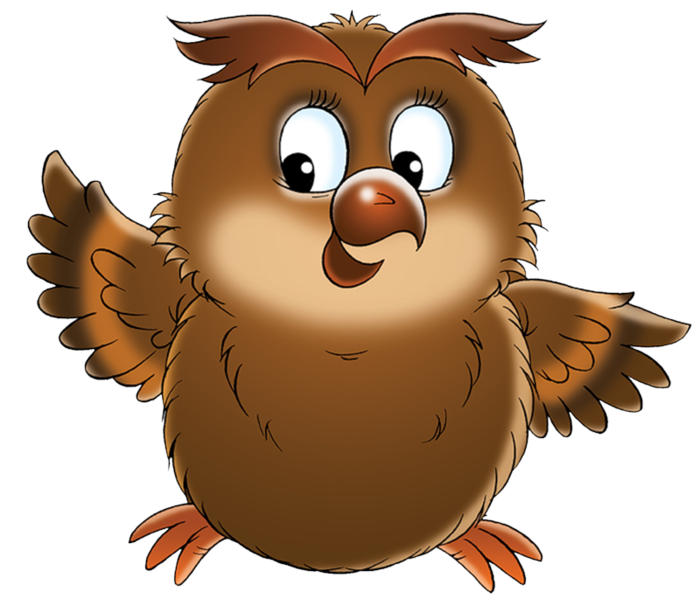 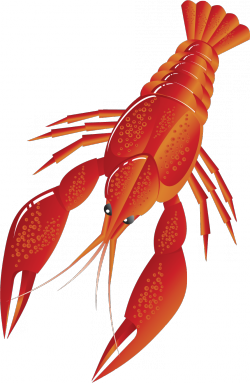 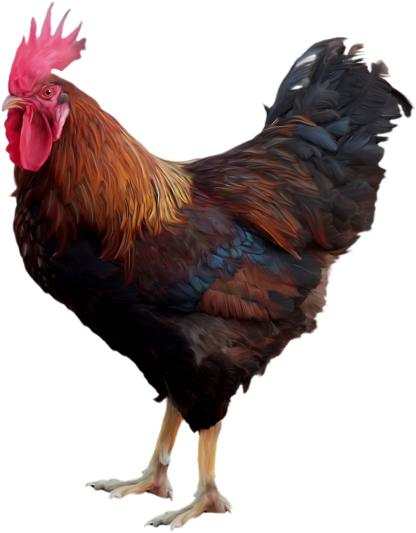 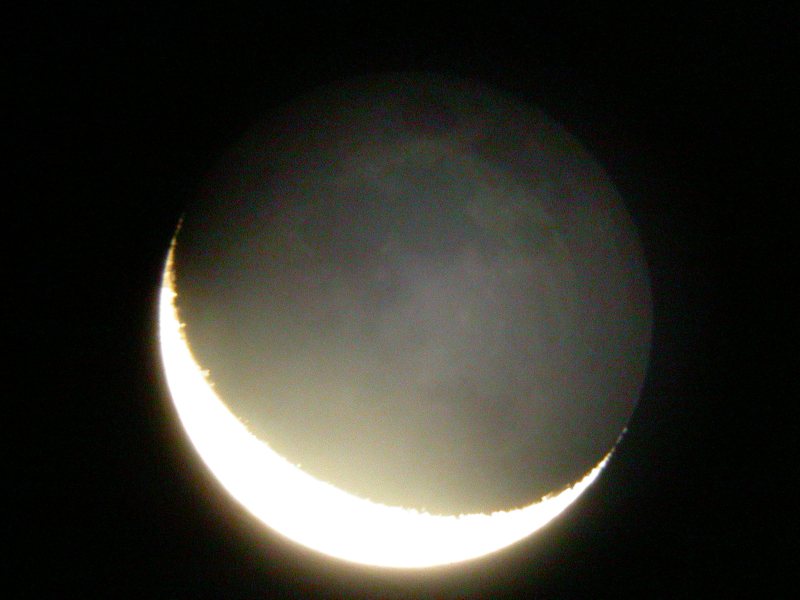 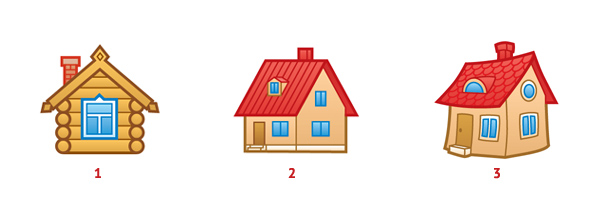 ДАХ
ПІВЕНЬ
МІСЯЦЬ
РАК
ПІ – РА – МІ - ДА
Список використаних джерел
Інтернет-ресурси:
http://www.metodikinz.ru/
www.kievskiyruo.edu.kh.ua/Files/downloads/ТЕХНОЛОГІЯ%20РА
 ua.textreferat.com/referat-13080.html 
 http:// ua.textreferat.com/referat-12417.html 
nebo.at.ua/publ/pro_ditej/doshkilnjata/rozvivajuchi_sistem.
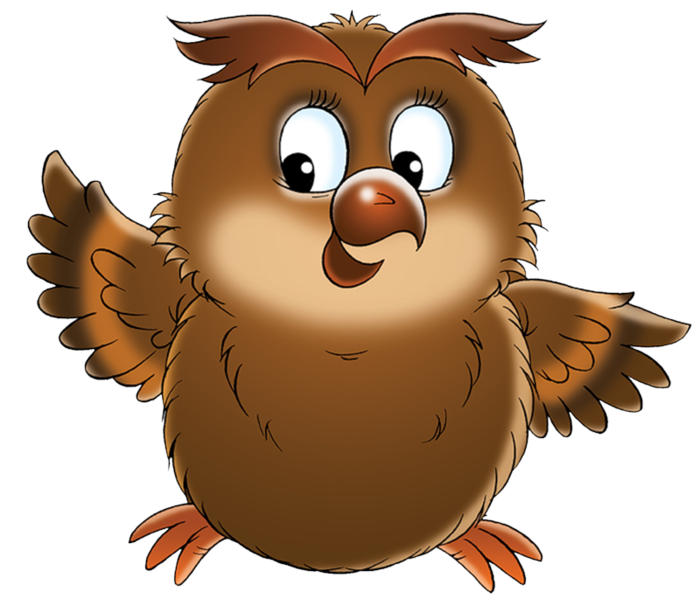 ДЯКУЄМО ЗА УВАГУ
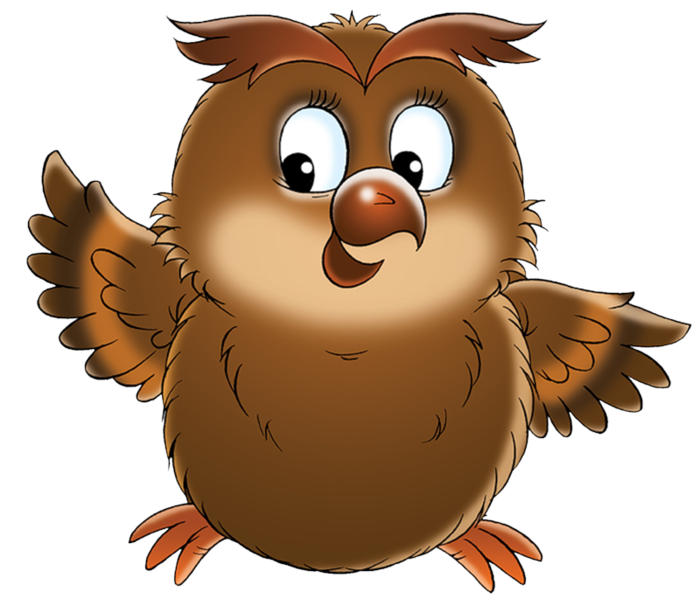